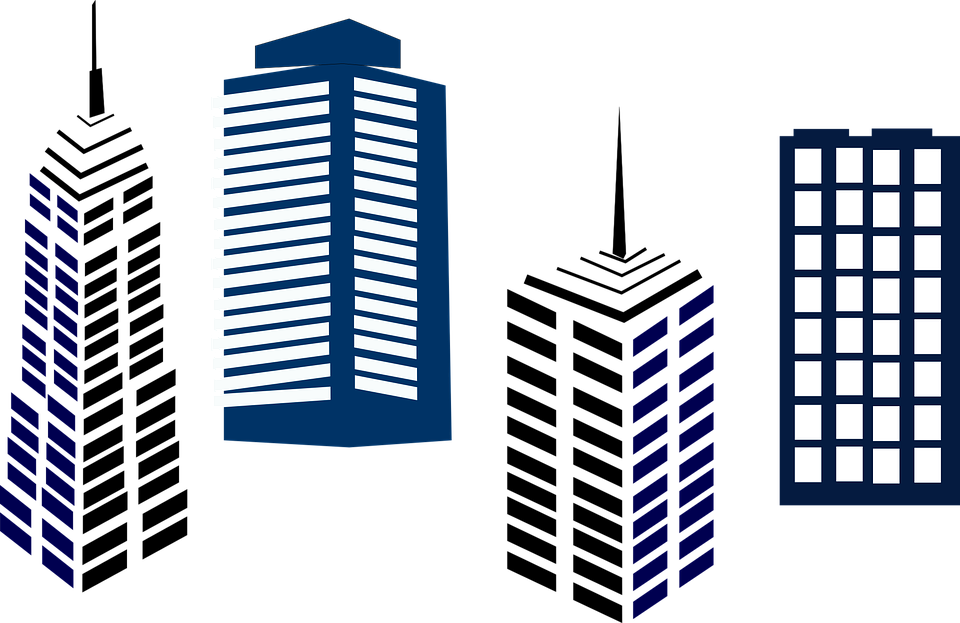 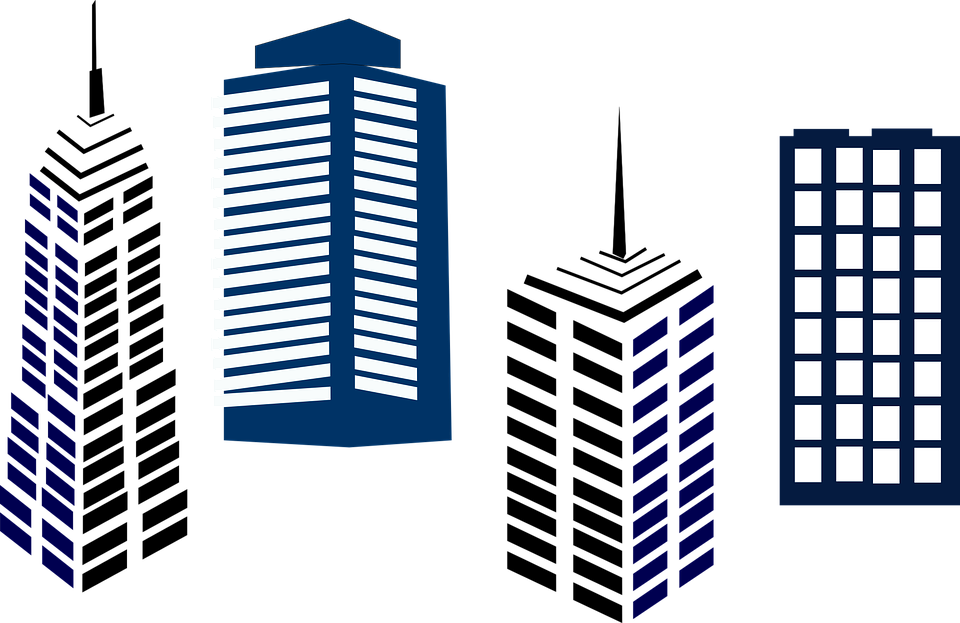 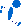 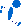 Space CareersCommunicating in Space
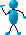 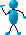 There are many challenges associated with space exploration whether it be retrieving data collected by satellites or communicating with astronauts aboard a rocket bound for the Moon. Just one of these is the rate/speed at which we are able to carry out these tasks.
To give some idea of this challenge here are a few simple calculations to perform.
Carpenter Joe forgot to take his claw hammer up to the roof of the 17-storey apartment block he’s working on with his daughter Jill. Joe shouts down to Jill who is outside on the ground level to bring up his hammer when she joins him on the roof
If Joe shouts down to Jill from the same side of the building on which she is stood, and the building is 60 m high, with Jill stood 10 m out from the side of the building.
How long after Joe shouts down to Jill will she get the message to bring up the hammer?
NOTE the speed of sound in air = 343 m/s
60m
c2	= a2 + b2
	c	= √ (a2 + b2)
		= √ (102 + 602)
		= √ 3700
		= 60.83 m 
		∴distance from Joe to Jill = 60.83 m
  	time 	= distance/speed
		= 60.83/343
		= 0.18 s (approximate value, time 		will be affected by air pressure, 			temperature etc)
10m
Communicating in space TEACHER GUIDE
1
Communicating in Space, page 2
If Joe had taken the UHF radio with him to communicate his request to Jill, how long would the message take in this instance. Assuming the message is travelling the same distance and the radio wave travels at the speed of light
NOTE speed of light ⁓ 300 000 000 m/s
time 	= distance/speed
	= 60.83/3.0 x 108
	= 2.0 x 10-7 s
Radio waves travel at the speed of light (3.0 x 108 m/s), but they have different frequencies. Frequency is measured in Hertz (Hz) where 1 Hz is 1 cycle (or wavelength) per second. 1 kHz is 1000 cycles per second.
The wavelength (λ) is the distance that a wave repeats itself. 
How many wavelengths can you see on the diagram below? 3 wavelengths (or cycles)
The wavelength of a radio wave can be calculated if we know the frequency of the wave (Hz).
Use the formula: v = fλ
Where λ = wavelength, v = velocity, ϝ = frequency.
If Joe’s radio has a frequency of 477 MHz, calculate the wavelength of the radio.
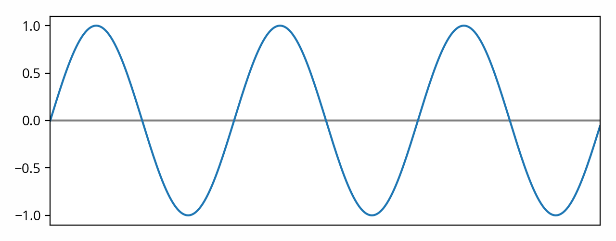 λ
v 	= fλ
         λ	= v/f
	= 300 000 000/477 000 000	(or 3.0 x 108/4.77 x 108)
	= 0.629 m
The Deep Space Network (DSN) is made up of ground-based antennae located in Australia, America and Spain. DSN is used to communicate with space craft and does so using gigahertz (GHz) frequencies.
What would Joe’s 477 MHz frequency be if converted to Hz in scientific notation.
Convert this to gigahertz (GHz) or billions of Hertz.
a)	477 MHz 		= 477 000 000 Hz
			= 4.77 x 108 Hz
b) 1 GHz = 1 000 000 000 Hz
    	∴  477 MHz 		= 4.77 x 108/1 x 109
			= 0.477 GHz
Communicating in space TEACHER GUIDE
2
Communicating in Space, page 3
If radio signals used for communication do travel at the speed of light (⁓ 300 000 000 m/s) how long would it take to get a message to the following:
International Space Station, mean distance from Earth 400 km
The Moon, mean distance from Earth 384 400 km
Mars, when 225 000 000 km distance from Earth
Where t = d/v, t = time(s), d = distance (m), v = speed of light (m/s)
All ‘km’ have been converted ‘m’ below.
i. tISS	= 400 000/300 000 000 		
	= 0.001 s 	(or 4.0 x 105/3.0 x 108 = 1.0 x 10-3 s)
ii. tMoon	= 384 400 000/300 000 000 		
	= 1.28 s 	(or 3.844 x 108/3.0 x 108 = 1.28 s)
iii. tMars	= 225 000 000 000/300 000 000 		
	= 750 s 	(or 2.25 x 1011/3.0 x 108 = 750 s)
NOTE these times are based on mean distances from Earth
Robots or remote-control units on other planets?
Robots can use sensors and make predetermined decisions based on these inputs without any further input from people. They have automatic responses in many respects. Remote control units have information that can be sent to people but will not deviate in speed or pathway unless instructions are sent to the unit by people on Earth. They are manual units and not automatic.
A remote-control Mars unit is travelling at maximum speed (4.2 cm/s) in a straight line. If ordered to halt immediately, it can stop within a negligible distance. Scientists on Earth watching from an onboard camera notice a deep ravine exactly 50 metres ahead and immediately send a ‘stop’ message.
Assuming it takes one second for humans to react and send the ‘stop’ message, how far will the unit move before it stops? Would you recommend using robots or remote control for Mars vehicles?
	Hint – Factor in the time it takes for the camera footage to travel from Mars to Earth. Use the result from 5 iii.
Compare this with the time delays with communications between the Earth and the moon.
a)	Ttotal 	= tMarstoEarth + tReaction + tEarthtoMars
		= 750 + 1 + 750
		= 1501 s	(or 25 min 1s)
	v	= 4.2 cm/s 
		= 0.042 m/s
           d	= vt
		= 0.042 x 1501
		~63 m	It crashes into the ravine before it receives a signal to stop. 
As it takes on average a total of 25 minutes for scientists to receive input from Mars and the time to send instructions, it is not possible or remotely likely to control units/vehicles on Mars by remote control. For Mars, the autonomous robotic nature is crucial.
b) 	5 ii) shows a one-way time of 1.28 s to the moon, so the total two-way time of travel from Moon Earth  Moon of 2.56 s is more potentially manageable should something need to be controlled by remote control.
Communicating in space TEACHER GUIDE
3
Communicating in Space, page 4
As we explore the outer reaches of space and NASA plan a return to the Moon and beyond, scientists are looking at ways they can accommodate the ever-increasing amount of data being collected. Traditionally the data has been beamed back to Earth using radio waves. Now agencies such as NASA are actively investigating the use of lasers to perform this task.
Using the internet and other sources compile a table comparing the radio wave communication with laser communication. Your table should include any advantages and disadvantages of each system, any challenges and possible solutions to the challenges.
NASA’s Laser Communications Relay Demonstrator https://youtu.be/KcBQclXOj7Y
Scientists predict the increased likelihood of climate change and the impact this might have on the environment. One of the real and ever-present dangers in Australia is the devastation and threat to life of large bushfires. Various proposals have been put forward which aim to address the issue or at least provide sufficient warning of a potential issue.
	The majority of these proposals include the use of satellites. One such proposal from Professor Carl Pennypacker, UC Berkeley incorporates the use of a satellite telescope normally used for detecting bright spots across the universe, along with on-ground cameras to confirm the satellite images.
The creators of the system claim they have the ability to notify emergency services within one to three minutes of the fire starting1.
Satellites orbiting the Earth tend to be located in one of three orbital heights, Low Earth Orbit (LEO), Medium Earth Orbit (MEO), and Geostationary (GEO). Which of the three orbital heights would you most likely find the UC Berkeley system and why?
The telescope will be installed in a satellite which will be placed in GEO. Placing the satellite out at distance of around 36 000 km in GEO allows continual observation of specific areas on the Earth’s surface. Satellites in GEO also cover a large area of Earth so as few as three equally spaced satellites can provide near global coverage. Although image resolution from a satellite in LEO or MEO is likely to be much clearer. The issue with placing the telescope here is the orbital period. A satellite orbiting Earth in LEO or MEO would take around 90 minutes to orbit the Earth and might not cover the area of interest in the following orbit.
The approximate period of a satellite orbiting at 550 km can be calculated using the following formula:
Where:
T = Period
r = radius of the Earth plus the distance to satellite (6.382 x 106m)		
G = Gravitational constant (6.674 × 10-11 m3 kg-1 s-2)
M = Mass of the Earth (6.673 x 10-11 N m2/kg2)
This should be 5.972 x 1024 kg
T2 = 4π2r3/GM
1 https://www.innoosamagazine.com.au/new-fire-technology-will-help-save-lives/
Communicating in space TEACHER GUIDE
4
SPACE CAREERS WAYFINDER IS A COLLABORATION BETWEEN THE CSIRO AND THE AUSTRALIAN NATIONAL UNIVERSITY